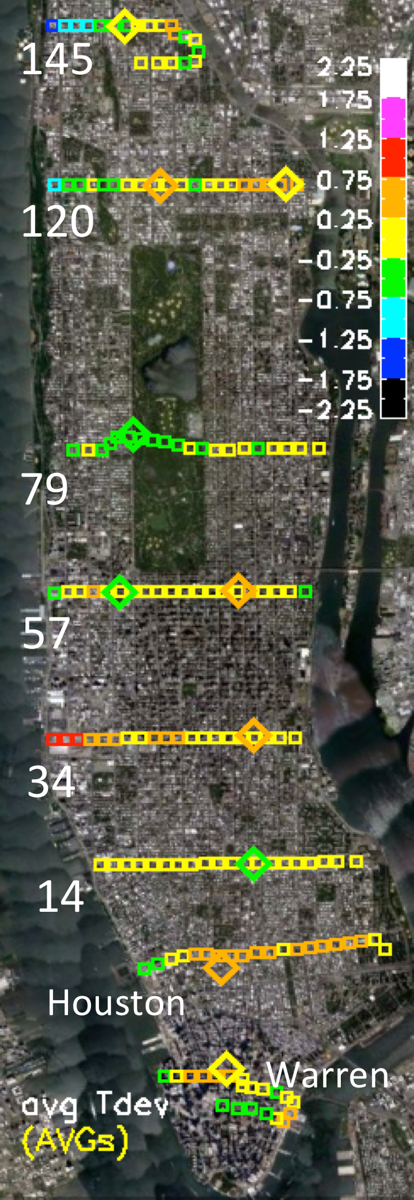 Do Small Elevation Differences Affect Urban Temperatures?
• Is air just naturally cooler at higher elevations?
• Do the surroundings change from  top to bottom?
• Does greater exposure to wind have an effect?
Advisor: Dr Brian Vant-Hull
How Does Wind Affect Temperature?
• Sun heats surfaces above air temperature
• Wind cools upper elevations more than lower.
How do we find out?
Students will make repeated simultaneous temperature measurements at top and bottom of the Heights in several locations under different weather conditions.
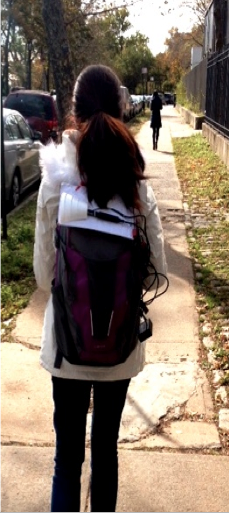 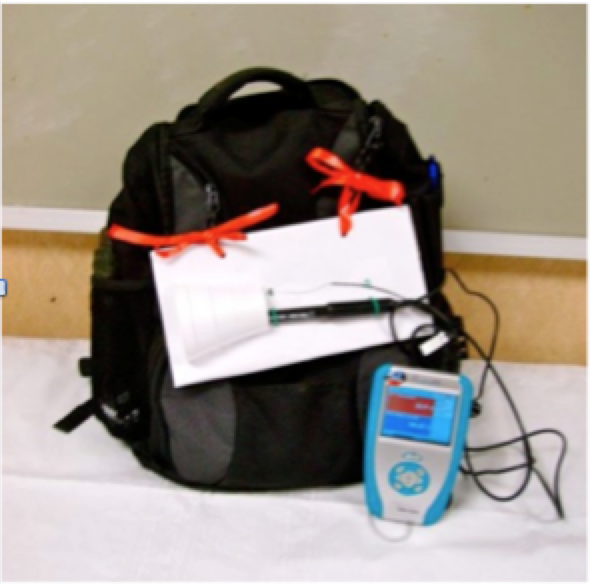 Analysis Needed!
• Neighborhood characteristics such as vegetation, building density, etc will be assessed.

•  Statistical analysis will determine contributors to temperature differences.

•  Demographics will also be correlated to physical characteristics of the neighborhoods.